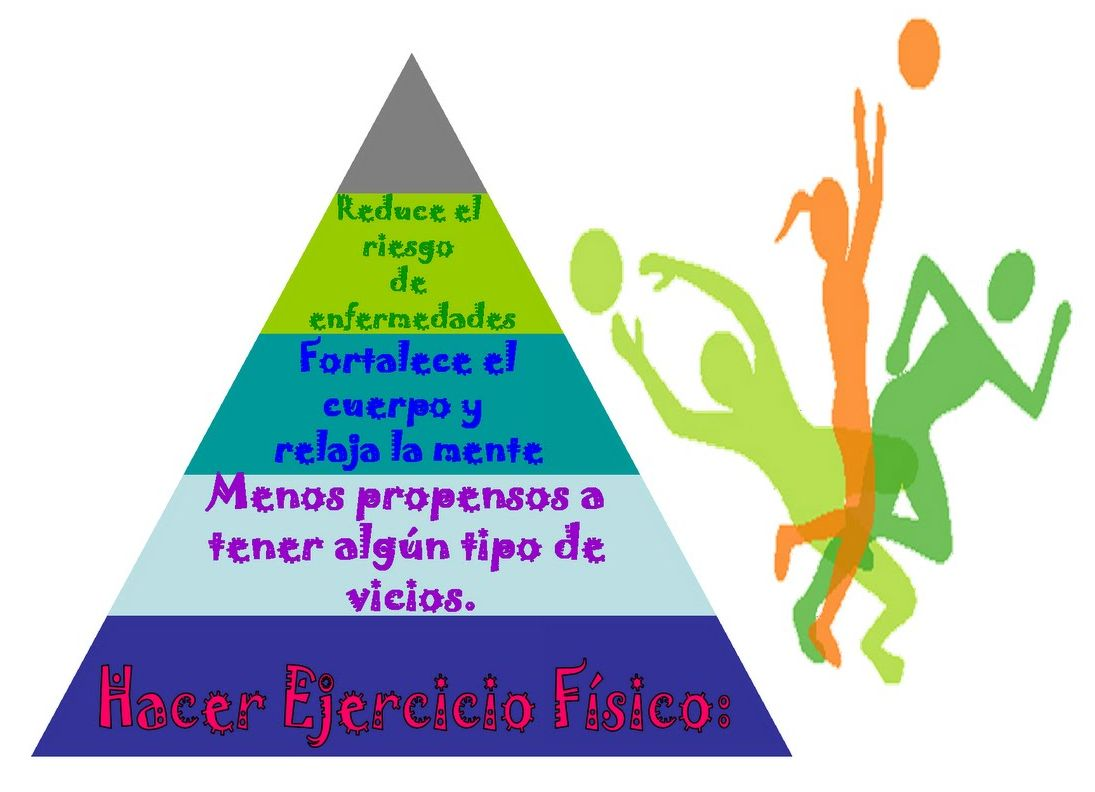 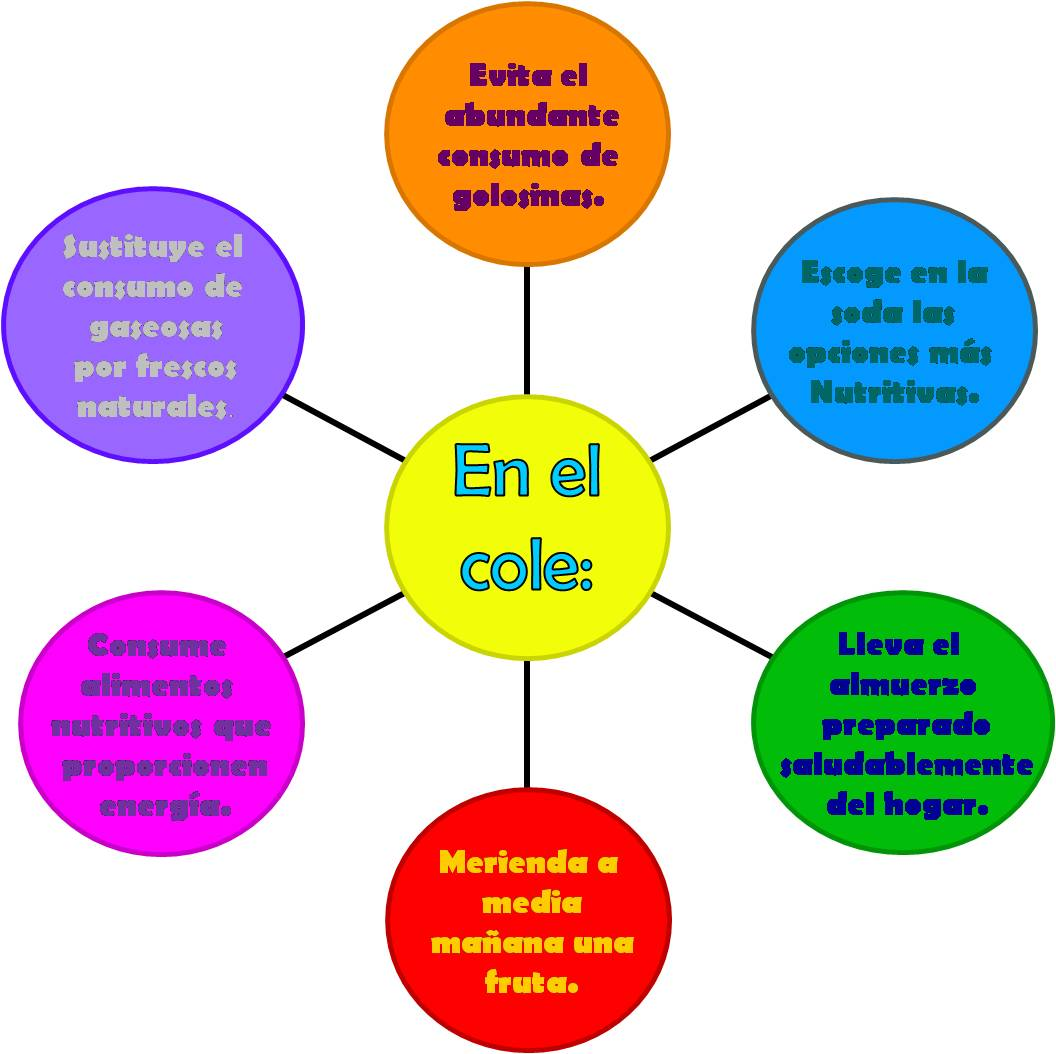 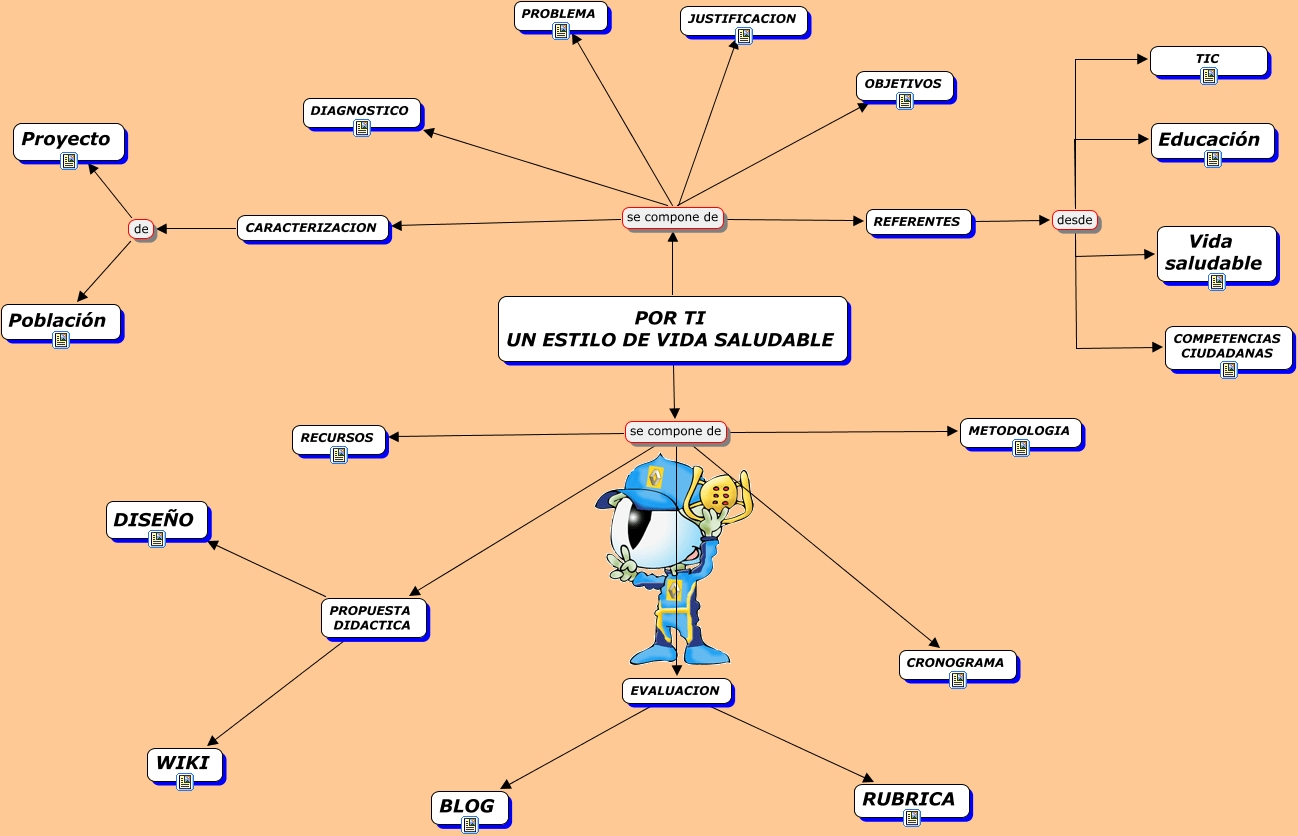 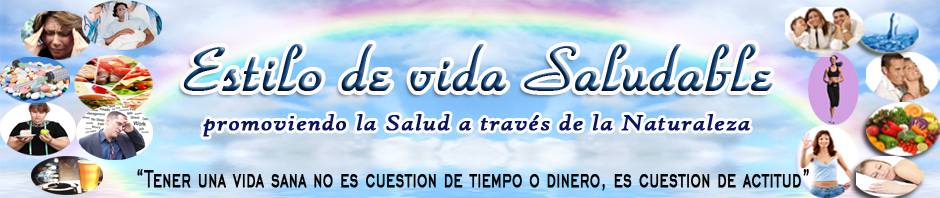 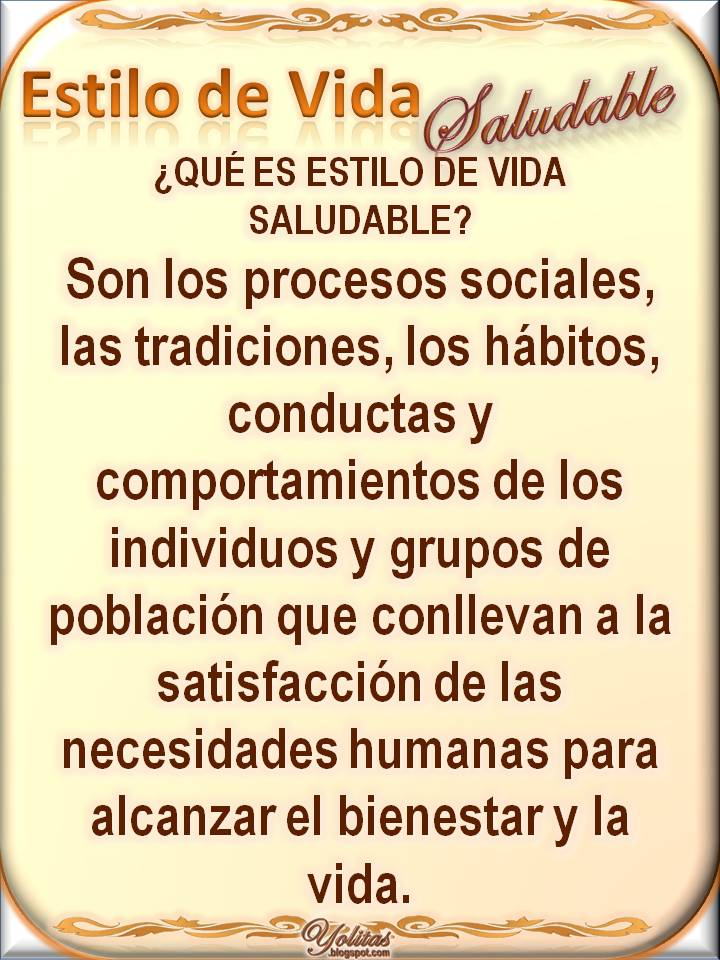 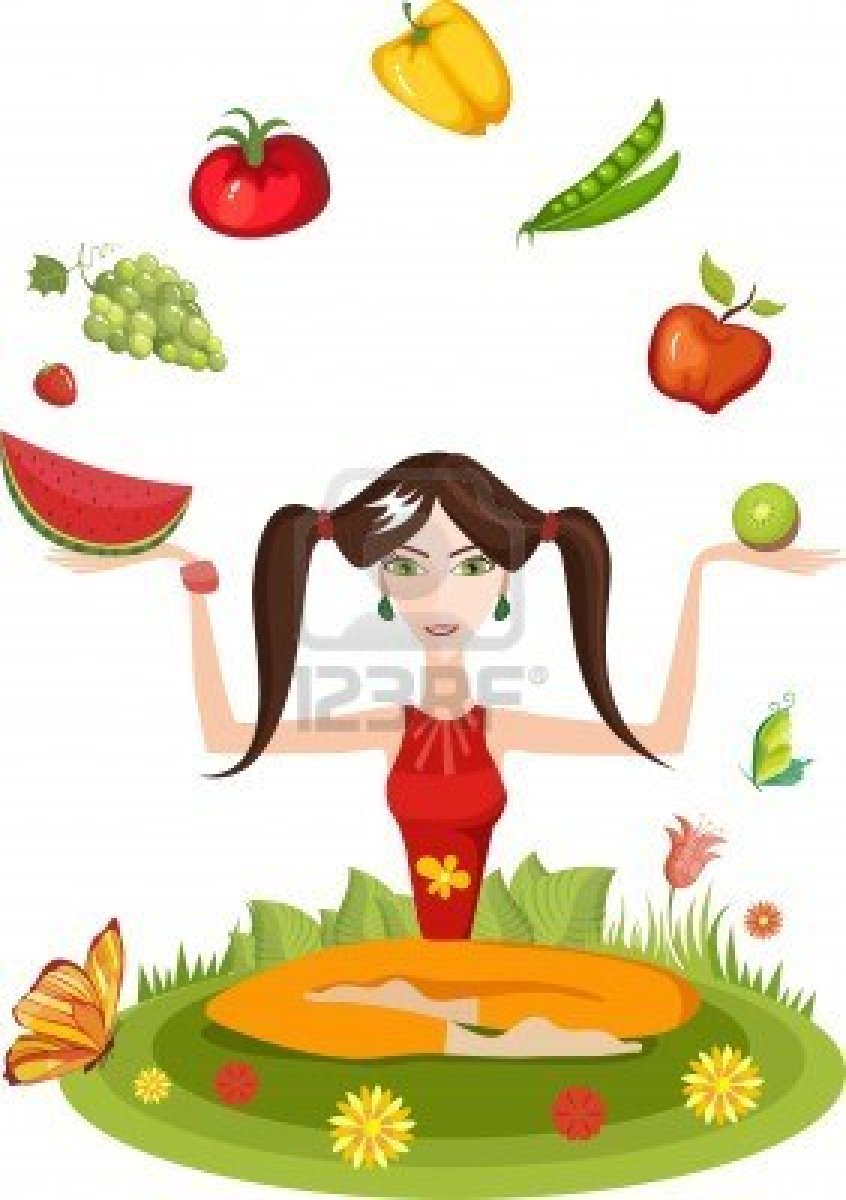 ELIGE UNA VIDA SALUDABLE  ALIMENTANDOTE CON FRUTAS Y VERDURAS
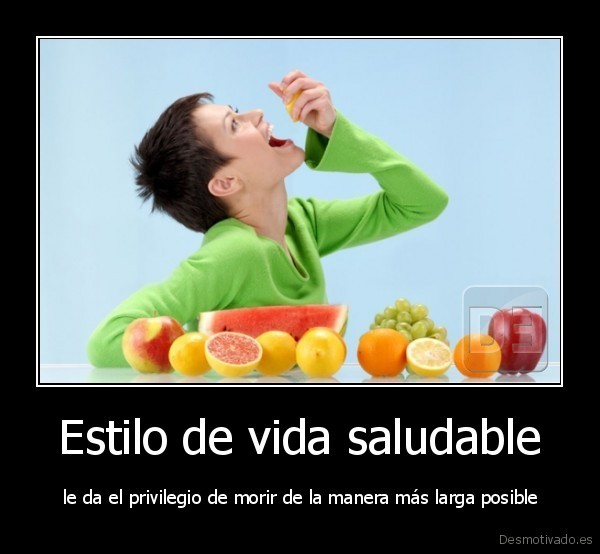 SIRVE LO QUE DA VIDA SALUDABLE
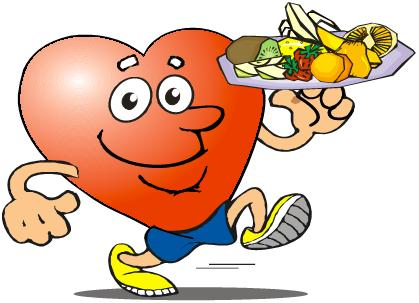 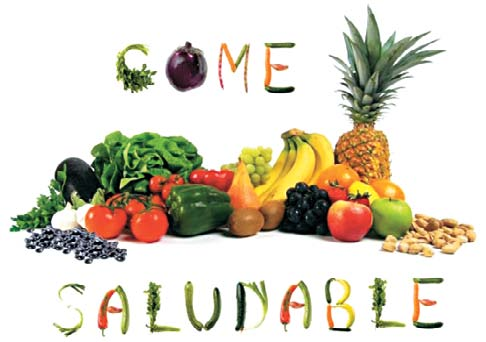 CUIDA TU CUERPO DIARIAMENTE
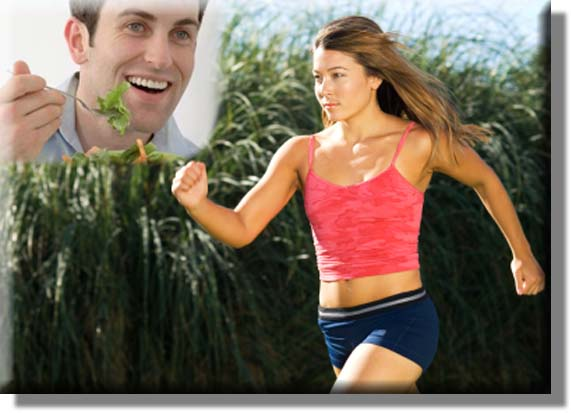 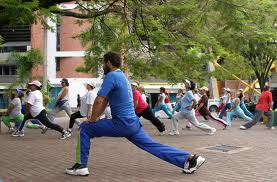 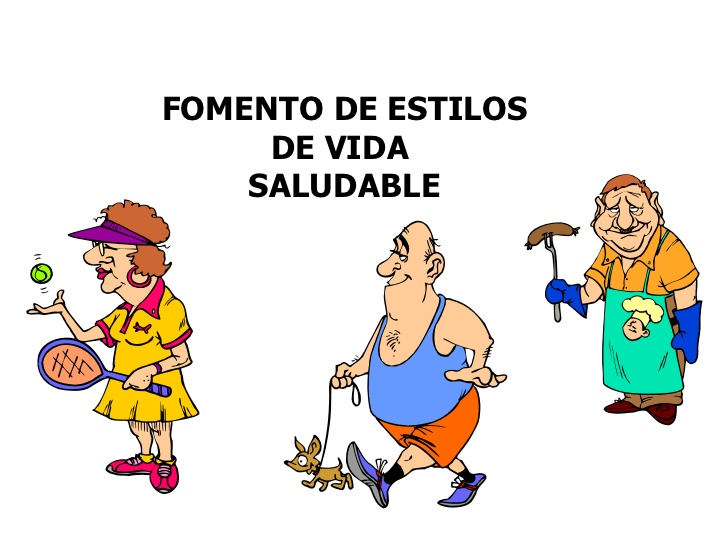 A CUALQUIER EDAD CUIDARSE CON EJERCICIO CAMINAR ES VIDA SALUDABLE
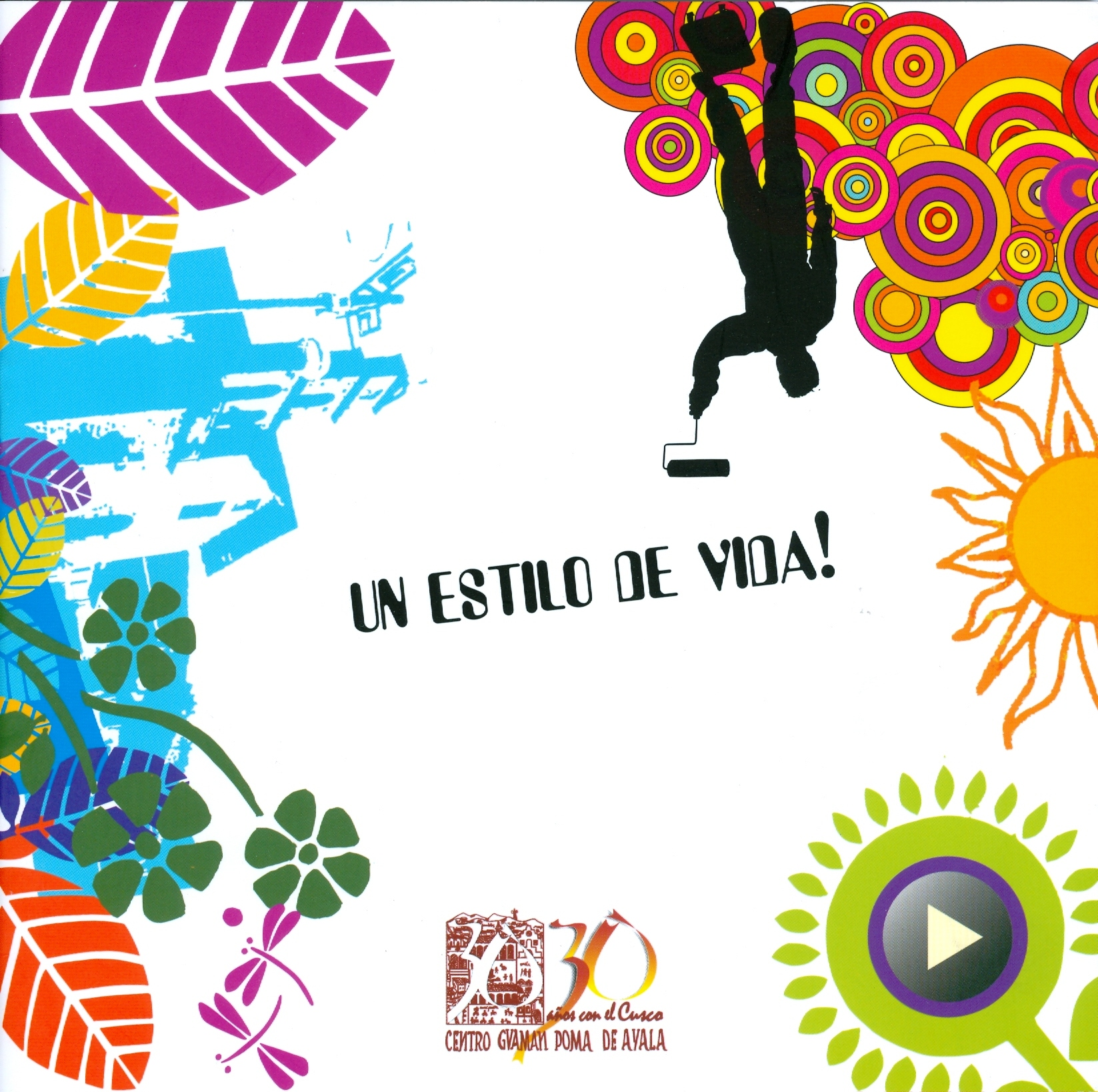 DIMENSIONES:
FISICA
ESPIRITUAL
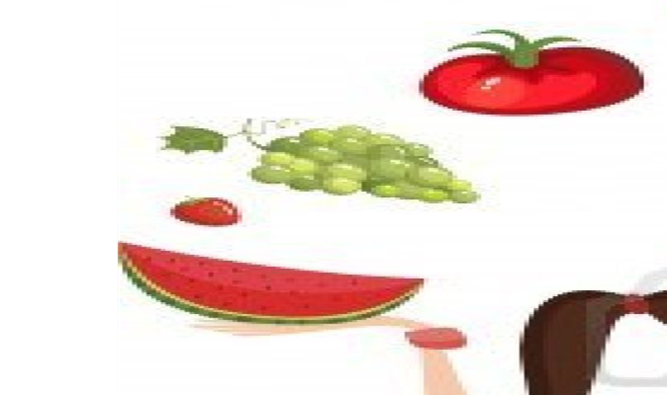 ALIMENTACIÓN
PSICOLOGICA
ALIMENTOS QUE REJUVENECEY  AUMENTA DEFIENSAS
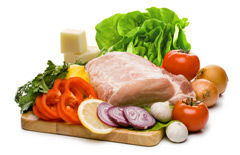 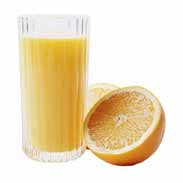 AUMENTA LAS DEFENSAS
REJUVENECE
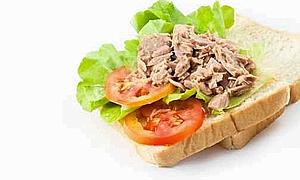 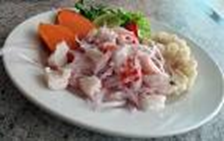 MUY NUTRITIVO Y ES NUESTRO
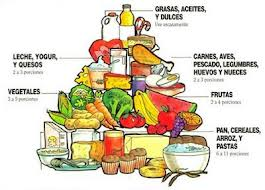 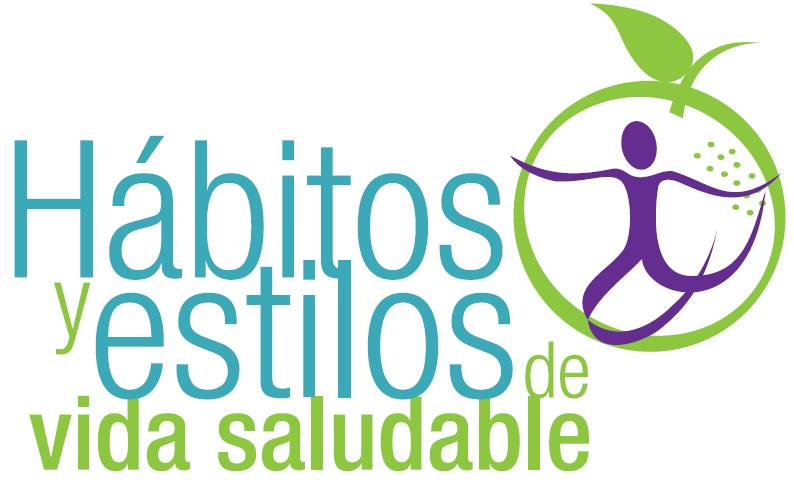 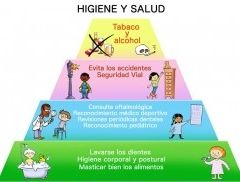 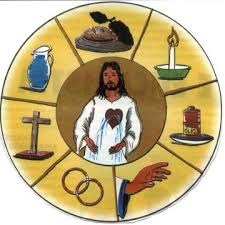 DIMENSION ESPIRITUAL
DIMENSION ESPIRITUAL VIVIR LOS SACRAMENTOS
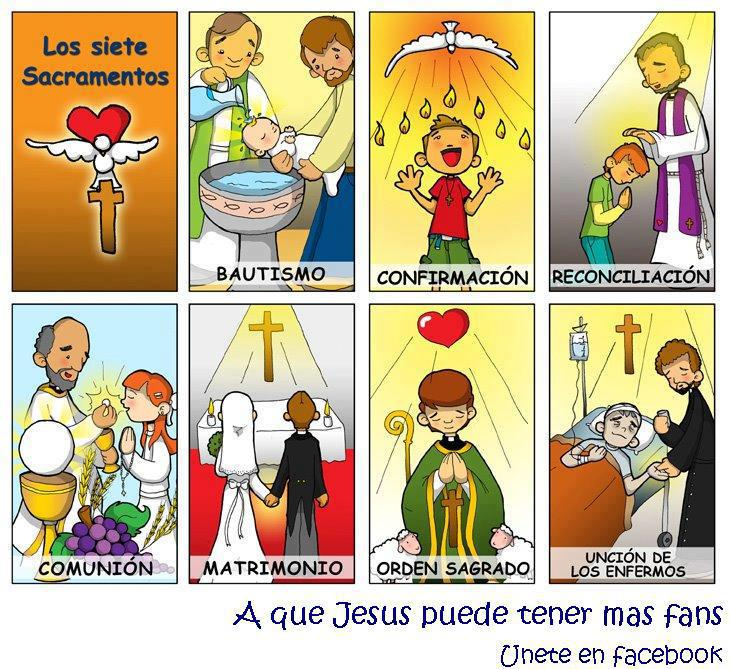 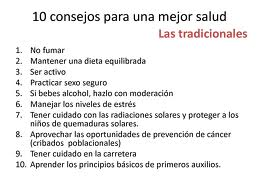 Respetar el cuerpo
CONCLUSIONES
La vida saludable contribuye al bienestar de todos los aspectos del ser humano.
Las dimensiones de la vida saludable:
Dimensión física
Dimensión Social
Dimensión Psicología
Dimensión Espiritual
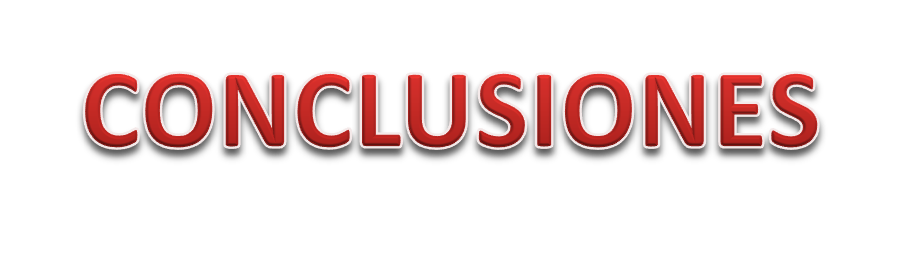 ESTILO DE VIDA:
Es los comportamientos de la persona en su vida cotidiana.
Tu decides que estilo de vida vivirás saludable  tu escoges 
FELICIDADES ELIGE LA VIDA SALUDABLE Y VIVIRAS MAS LARGO TIEMPO FELIZ.